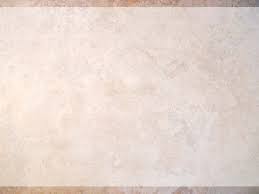 স্বাগতম
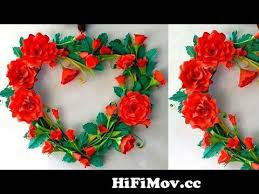 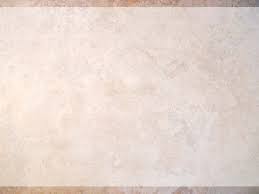 শিক্ষক পরিচিতি
পাঠ পরিচিতি
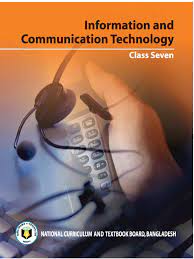 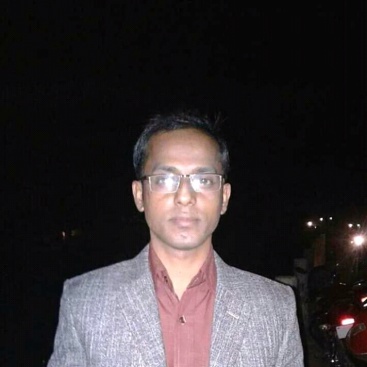 বিদ্যুৎ চন্দ্র তালুকদার
সহকারী শিক্ষক (কম্পিউটার)
কলমাকান্দা উচ্চ বালিকা বিদ্যালয়
ইনডেক্স নম্বর – ১১২২০৭৪
মোবাইল -০১৭৪৫৫৪২৮১৫
ই-মেইল – bidduth83talukder@gmail.com
শ্রেণিঃ সপ্তম 
বিষয়ঃ তথ্য ও  যোগাযোগ প্রযুক্তি
অধ্যায়ঃ দ্বিতীয় 
সময়ঃ ৪০ মিনিট
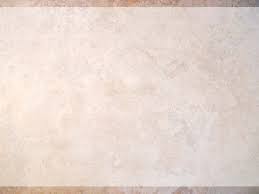 আমরা এখন কয়েকটি ছবি দেখি
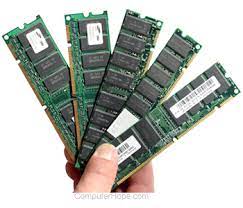 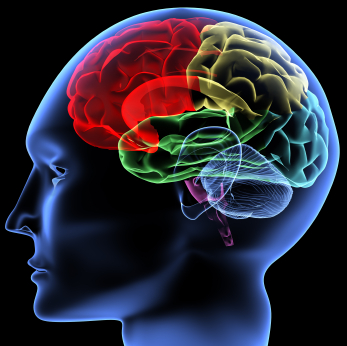 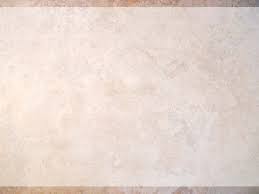 আমরা আরও কয়েকটি ছবি দেখি ?
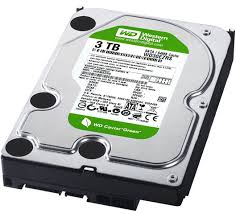 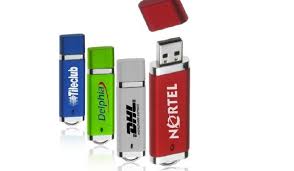 বলতো ছবিগুলো কিসের
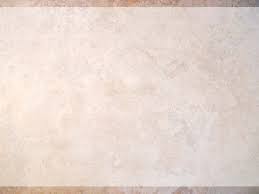 আজকের পাঠের বিষয়
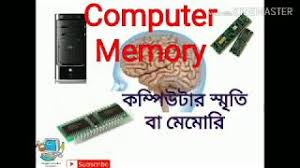 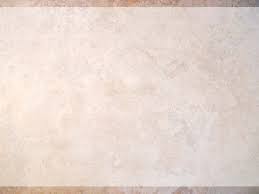 শিখনফল
এই পাঠ শেষে শিক্ষার্থীরা ...............।
১। কম্পিউটারের স্মৃতি কী তা বলতে পারবে ।                                              
২। বিভিন্ন প্রকার স্মৃতির নাম বলতে ও লিখতে পারবে ।
৩। ছবি দেখে বিভিন্ন স্মৃতির ব্যাখ্যা করতে পারবে।
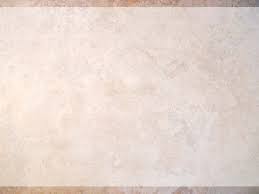 কম্পিউটারের স্মৃতি কী?
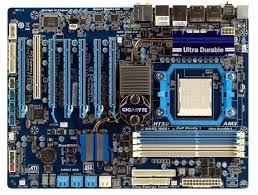 কম্পিউটার তার তথ্য সমূহ জমা রাখার জন্য যে মাধ্যম ব্যবহার করে থাকে তাকে স্মৃতি বলে।
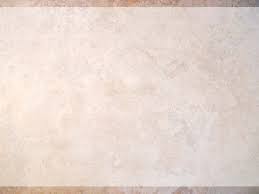 বিভিন্ন প্রকার স্মৃতির নাম
র‌্যাম
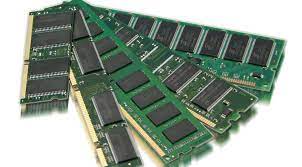 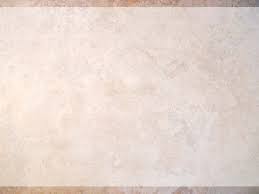 রম
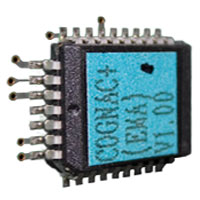 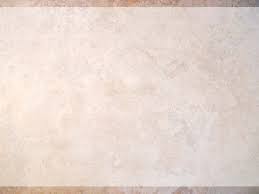 হার্ডডিস্ক
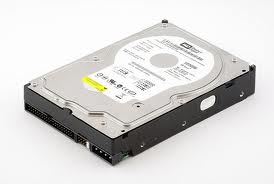 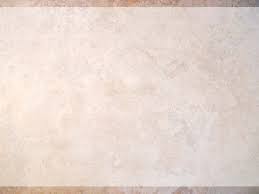 ডিভিডি
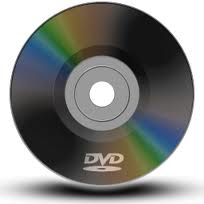 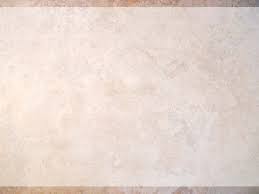 পেন ড্রাইভ
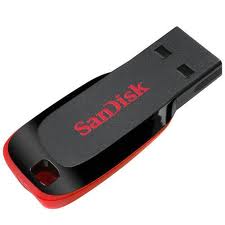 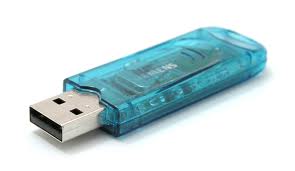 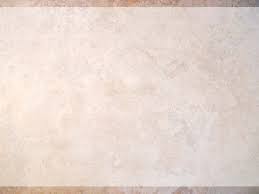 ফ্লপি ডিস্ক
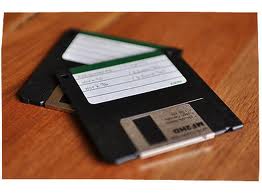 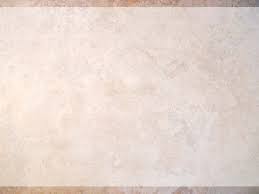 একক কাজ
(ক) কম্পিউটারের স্মৃতি কী ?
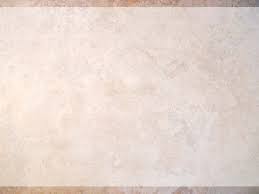 দলীয় কাজ
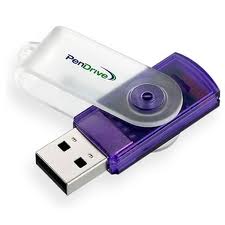 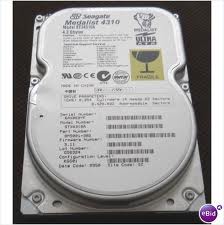 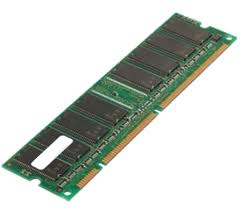 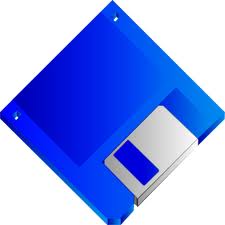 উপরের ছবি দেখে স্মৃতিরগুলোর নাম ও ধরণ লিখ।
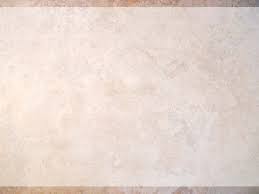 মূল্যায়ন
কম্পিউটারের স্মৃতি কী ?

বিভিন্ন প্রকার স্মৃতির নাম বল।

প্রধান স্মৃতি কী ?
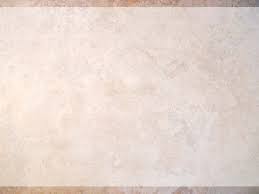 বাড়ির কাজ
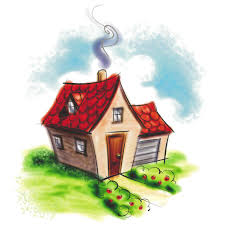 RAM ও ROM এর মধ্যে কোনটি বেশী গুরুত্বপূর্ন এবং কেন লিখে আনবে।
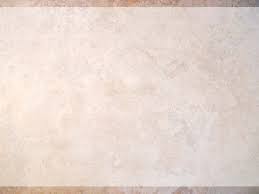 তোমাদের সকলকে ধন্যবাদ
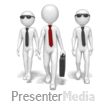